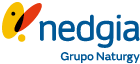 Novedades de la nueva norma para instalaciones de gas: UNE 60670
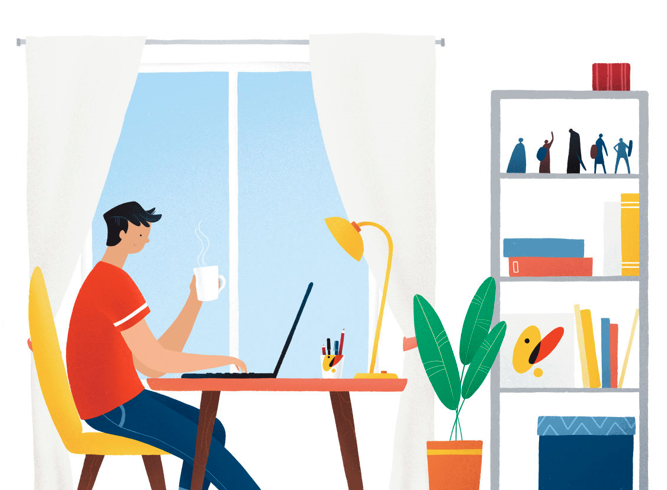 Te invitamos a la Jornada Online
Miércoles, 25 de septiembre. 18h – 19.15h
Programa
Política comercial para Instaladores y Clientes. 
	      Marta de Pablos - Directora Captación NEDGIA

El avance del gas renovable
	      Ana  María García – Directora General de CONAIF

Une – Novedades sobre la nueva norma de las instalaciones de gas
	      Carlos Gonzalo
Se regalará la Guía de Gas a la Primera a todos los inscritos.
Participan:
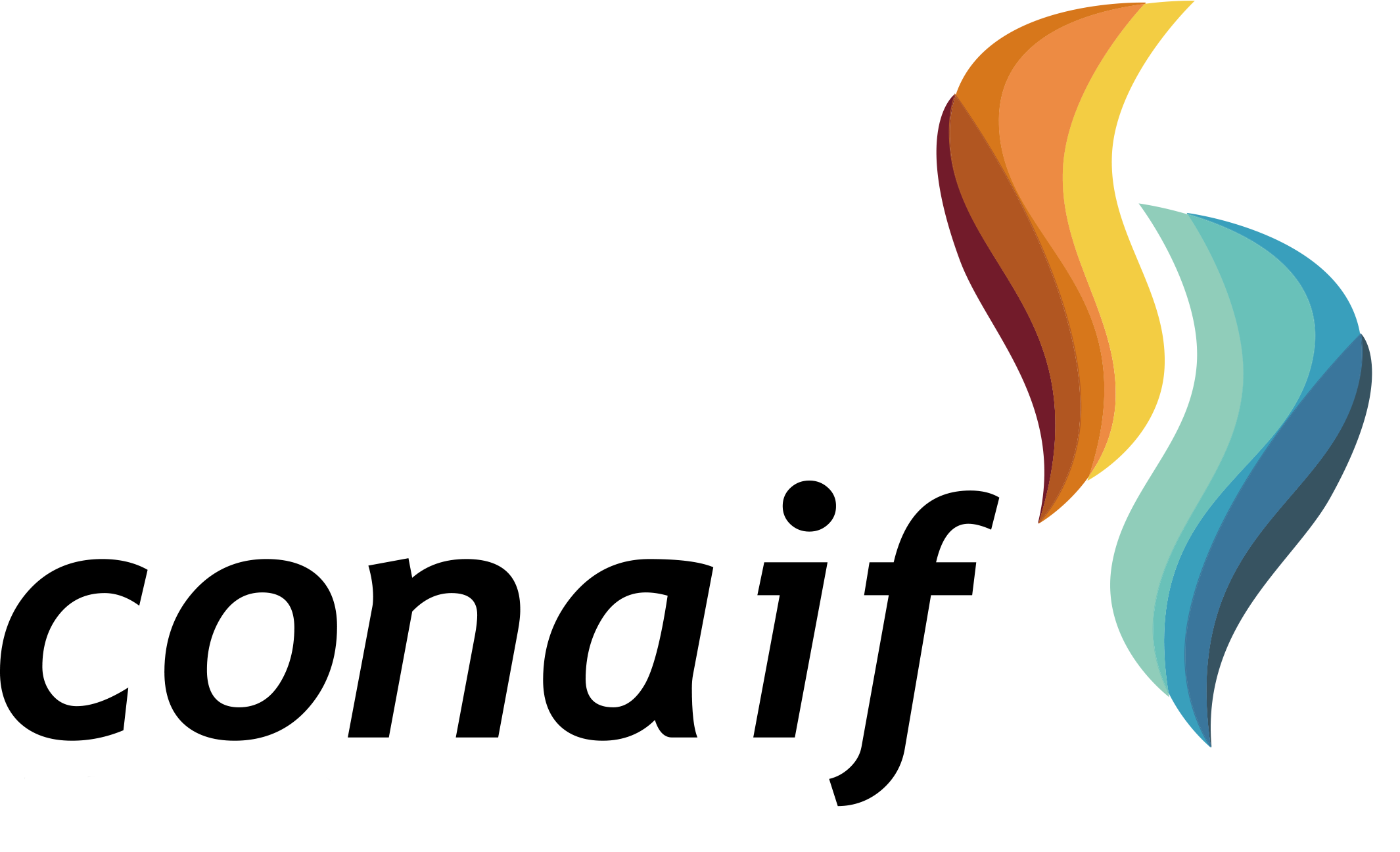 Inscripción a la jornada
Formulario inscripción: enlace formulario
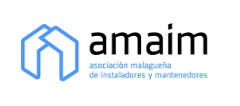